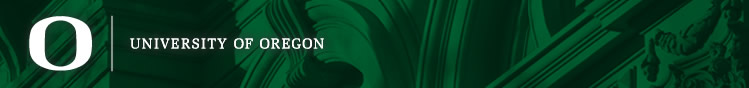 Concur Traveler Trainingconcur.uoregon.edu
Laurie Jacoby 6-3158
Brian Strait 6-2387
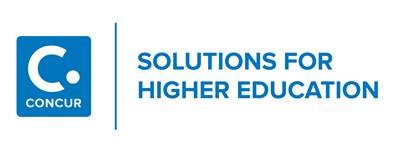 Agenda
Why Concur
PC Demo
Mobile Demo
One Card
Tripit Pro and Ways
How to get Help
Q&A
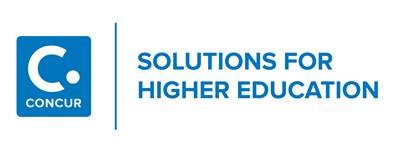 Demo
Easy as,

Request
Book (Concur Travel or TMC)
Expense
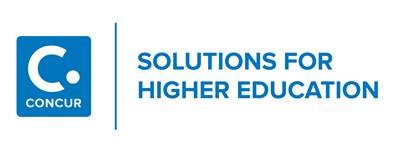 Help
Drop Ins
Travel Coordinator
Tips and Videos
FAQ
Travel Office
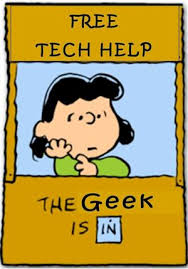 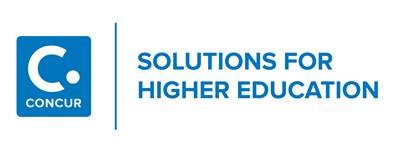 That’s a Wrap
Thanks for listening

Questions ?
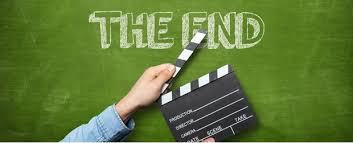 Laurie Jacoby 6-3158
Brian Strait 6-2387